WIOA One-Stop Infrastructure Funding – Part I
Presented by:

U.S. Department of Labor
U.S. Department of Education
09/21/2016
Today’s Presenters
U.S. Department of Education
U.S. Department of Labor
Debbie Galloway
Fiscal Policy Manager
Office of Grants Management

Chris Mayo
Regulatory Policy Analyst
Office of Policy Development and Research

Chanel Castaneda
Grants Management Specialist 
Office of Grants Management
Chris Pope
WIOA Implementation Team Facilitator 
Rehabilitation Services Administration

Lekesha Campbell
Management and Program Analyst
Office of Career, Technical, and Adult Education
Examine WIOA requirements regarding local One-Stop delivery system infrastructure funding.

Clarify definitions of terms, partners  involved, and funding mechanisms.

Provide foundational knowledge to facilitate understanding of Part II webinar, discussing details of infrastructure funding mechanisms.
Intent 
Terms and Definitions
Partner Roles and Responsibilities
Uniform Guidance – Federal Cost Principles 
Memorandum of Understanding (MOU) and Infrastructure Funding Agreement (IFA)
Types of Infrastructure Funding
Funding Mechanisms
Intent
WIOA makes improvements to the public workforce system including a requirement that partners dedicate funding for allowable infrastructure and other shared costs that are allocable to the partner and in proportion to the partner’s use and the relative benefit received by the partner program.
20 CFR 678.700 – 678.760
What are One-Stop operating costs?
Terms and Definitions
Infrastructure Costs
Non-personnel costs necessary for the general operation of the One-Stop center, including but not limited to:
Applicable facility costs (such as rent)
Costs of utilities and maintenance
Equipment (including physical modifications to the center for access, assessment-related products, and assistive technology for individuals with disabilities)
Technology to facilitate access to the One-Stop center, including technology used for the center’s planning and outreach activities
Local Workforce Development Boards (WDB) may consider common identifier costs as costs of One-Stop infrastructure
WIOA Sec. 121(h)(4)      	20 CFR 678.700
Additional Costs
Applicable Career Services 
Shall include the costs of the provision of career services in section 134(c)(2), as applicable to each program
Other Costs
Shared services that are authorized for and may be commonly provided through One-Stop partner programs, such as:
WIOA Sec. 121(i)(1) & (2)		20 CFR 678.760 (a) & (b)
Who has to participate and contribute funds?
Partner Roles and Responsibilities
Required One-Stop PartnersSection 121(b)(1)(B) and 20 CFR 678.400
Department of Labor
Required One-Stop Partners …continued
Department of Education 
Adult Education and Family Literacy Act (AEFLA) Programs
Vocational Rehabilitation
Carl D. Perkins Career and Technical Education Act (Perkins) Programs at the Postsecondary Level
State Vocational Rehabilitation (VR) Programs

Department of Housing and Urban Development
Employment and Training Programs
Department of Justice
Programs Authorized under Section 212 of the Second Chance Act of 2007  NEW

Department of Health and Human Services
Community Services Block Grant  (CSBG) Programs
Temporary Assistance for Needy Families (TANF)* 
 NEW

*The Governor may determine that TANF will not be a required partner in the State, or within some specific local areas in the State.
Additional One-Stop PartnersSection 121(b)(2)(B) and 20 CFR 678.410
Social Security Administration (SSA) employment and training programs (i.e. Ticket to Work and Self Sufficiency programs); 

Small Business Administration (SBA) employment and training programs; 

Supplemental Nutrition and Assistance Program (SNAP) employment and training programs;
Client Assistance Program (CAP) authorized under sec. 112 of the Rehabilitation Act of 1973; 

National and Community Service Act Programs; and 

Other employment, education or training programs, such as those operated by libraries or in the private sector.
Partner RolesSection 121(b)(1)(A)
Provide access to program services and activities through the One-Stop delivery system.
Participate in the operation of the One-Stop system
Enter into a local memorandum of understanding with the local WDB relating to the operation of the One-Stop system, which includes the IFA.
Provide representation on the State board in accordance with the specific programmatic requirements of WIOA.
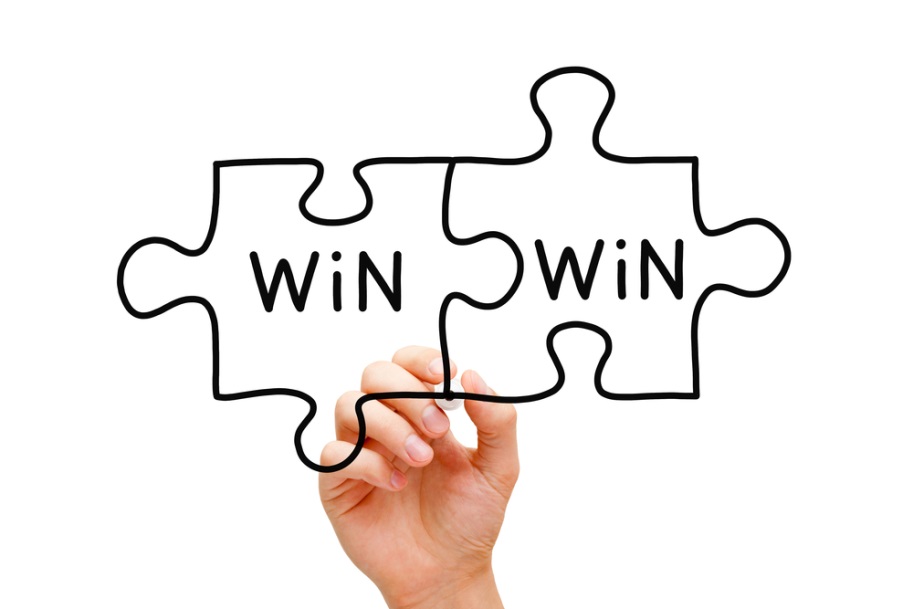 Contribution Requirement
Each entity that carries out a program or activities through a local One-Stop center must use a portion of the funds available for the program and activities
to maintain the One-Stop delivery system, including payment of the infrastructure costs of One-Stop centers.
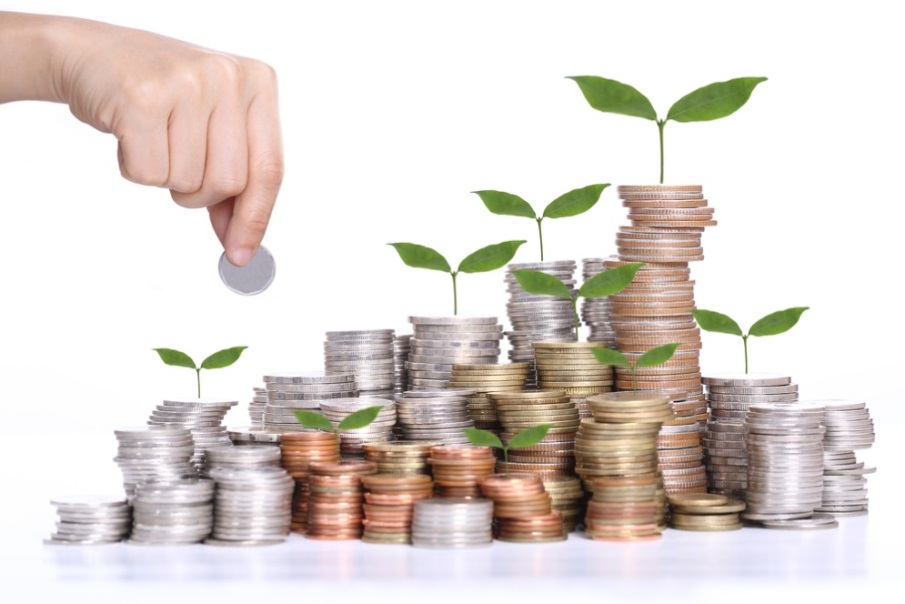 WIOA Sec. 121(b)(1)(A)(ii)	
20 CFR 678.700(c)
ATTENTION
All partner contributions to the costs of operating and providing services within the One-Stop center system must:

Be proportionate to the relative benefits received,
Adhere to the partner program’s federal authorizing statute, and 
Adhere to the Federal cost principles requiring that costs are reasonable, necessary and allocable.
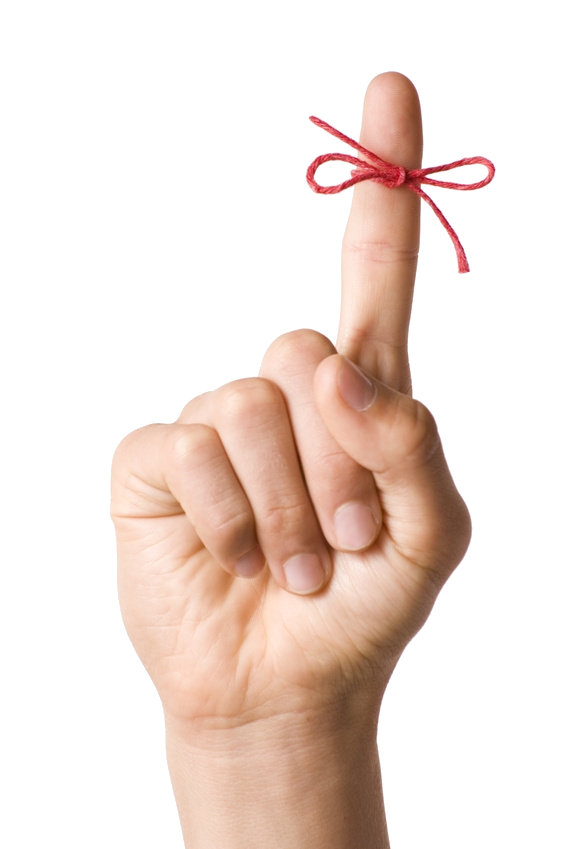 Where does the Uniform Guidance come in?
Federal Cost Principles
Proportionate Use
For the purpose of infrastructure funding, proportionate use refers to, among other things, a partner program contributing its  fair share of the costs of proportionate to:  
The use of the One-Stop center by customers who are enrolled in it’s program at that One-Stop center; 
Another allocation base consistent with the Uniform Guidance.  

While the requirement to contribute in proportionate share to the benefit received remains present, WIOA neither prescribes the exact methodology to be used to allocate infrastructure costs nor determines each partner’s proportionate share.
Relative Benefit
When considering proportionate share, the determination of relative benefit received from participating in the One-Stop delivery system is another step in the allocation process. 
 
Determining relative benefit does not require partners to conduct an exact or absolute measurement of benefit, but instead measures a partner’s benefit using reasonable methods that are agreed to by all partners.
Allocation of Costs
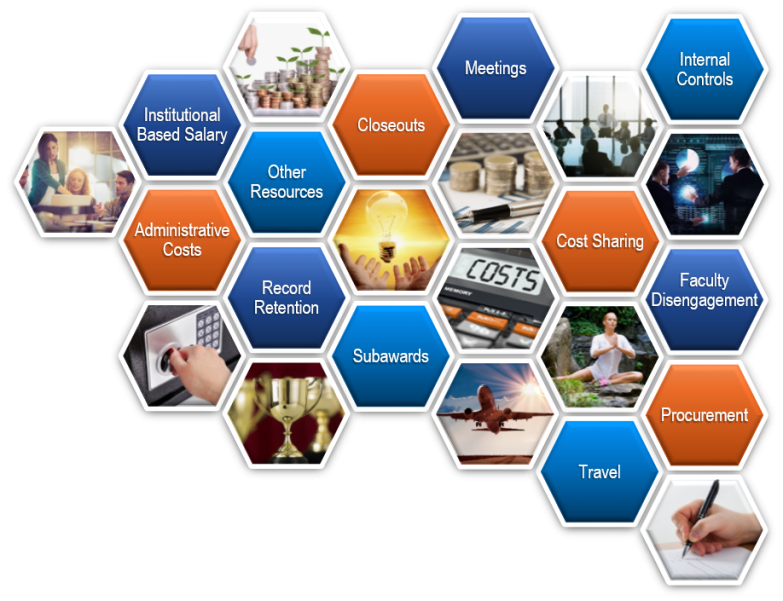 The Uniform Guidance defines 
Allocation at 2 CFR 200.4 and 
Allocable Costs at 2 CFR 200.405.

As described in 2 CFR 200.4, allocation is defined as the ‘‘process of assigning a cost, or a group of costs, to one or more cost objective(s), in reasonable proportion to the benefit provided or other equitable relationship.”  

Costs must also be allowable, reasonable, necessary, and allocable to the partner program.
Allocation of Costs …continued
Local WDBs and partner agencies may choose from any number of allocation methods, provided they are consistent with the Uniform Guidance.
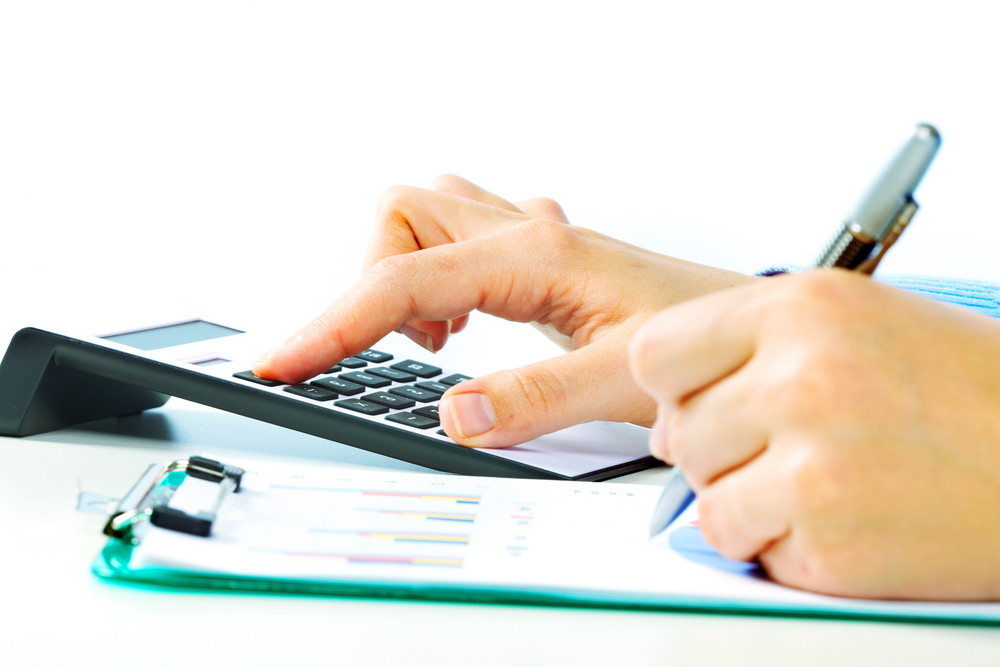 One-Stop partners should share and allocate costs based on each partner’s proportionate use of the One-Stop center, and relative to benefits received.
How do partners determine their contributions?
Memorandum of Understanding (MOU)
and Infrastructure Funding Agreement (IFA)
20 CFR 678.500(a)
The MOU is the product of local discussion and negotiation, and is an agreement developed and executed between the local WDB, with the agreement of the chief elected official and the One-Stop partners, relating to the operation of the One-Stop delivery system in the local area.
Determining Infrastructure Costs
Memorandum of Understanding
In short, MOUs must, at a minimum, describe:
Services to be provided,
Agreement of funding the cost of services and the operating costs of the system,
Methods of referring individuals between the One-Stop operators and partners for appropriate services and activities,
Strategies to meet the needs of individuals with barriers to employment, 
MOU duration and procedures for amendment, and
Assurances that each MOU will be reviewed, and if substantial changes have occurred, renewed, not less than once every 3-year period.
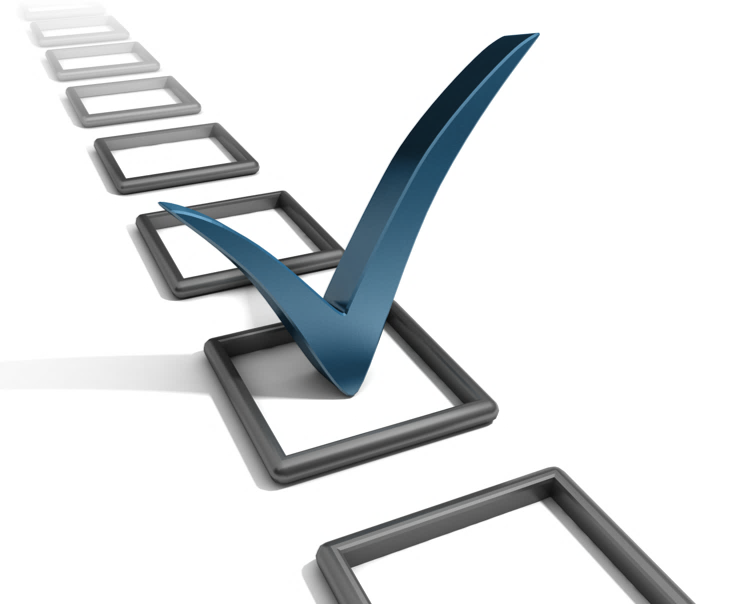 WIOA Sec. 121(c)(2)	   20 CFR 678.500(b)
Infrastructure Funding Agreement
IFAs (formerly referred to as Resource Sharing Agreements or RSA) are a mandatory component of the local MOU described in section 121(c) of WIOA.

The IFA is part of the MOU; it is not considered a separate agreement.
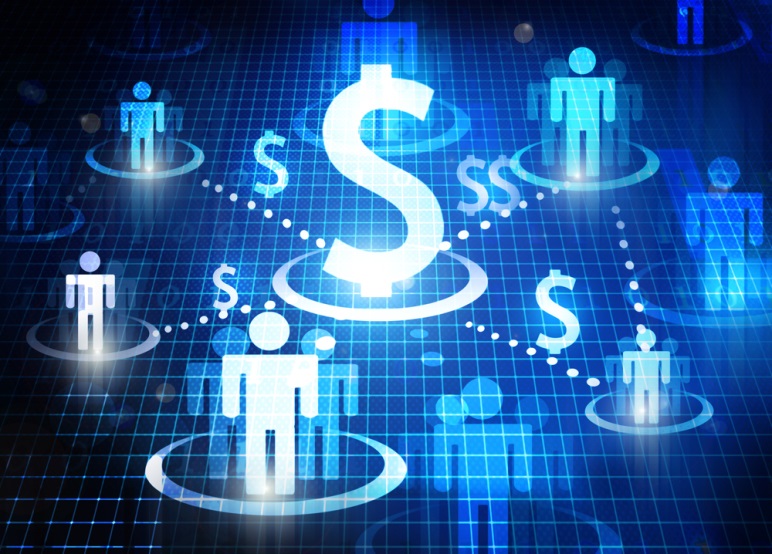 Changes in the One-Stop partners or an appeal of a One-Stop partner’s infrastructure cost contributions will require a modification to the MOU.
Infrastructure Funding Agreement …continued
An IFA describes a reasonable cost allocation methodology, where infrastructure costs are charged to each partner: 

Based on partners’ proportionate use of the One-Stop center,

Relative to the benefit received from the use of the One-Stop center, and 

Consistent with Federal cost principles at 2 CFR part 200.
IFA Elements
Effective time period (which may be a different time period than the duration of the MOU),

Infrastructure costs and shared costs budget (including career services and other shared services),

Identification of all One-Stop partners, chief elected officials, and local WDB participating in the infrastructure funding agreement,

Steps the local WDB, chief elected officials, and One-Stop partners used to reach consensus or an assurance that the local area followed the guidance for the State funding process, and

A description of the periodic review and reconciliation process to ensure equitable benefit among One-Stop partners.
How can partners pay for infrastructure costs?
Types of Infrastructure Funding
Types of Infrastructure Funding
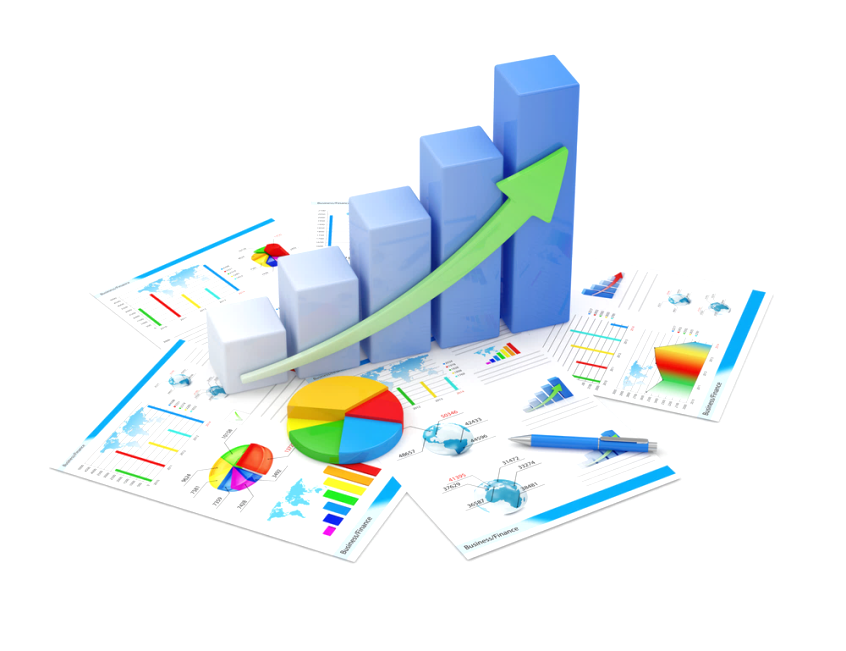 Per 20 CFR 678.720 (c), infrastructure costs can be provided as: 
cash, 
non-cash contributions, or 
third party in-kind contributions.
Cash contributions are cash funds provided to the local WDB (or its designee) by One-Stop partners, either directly or by an interagency transfer.
Non-cash Contributions
Non-cash contributions are comprised of:

Expenditures incurred by One-Stop partners on behalf of the One-Stop center;

Non-cash contributions or goods or services contributed by a partner program and used by the One-Stop center; and

Must be valued consistent with 2 CFR 200.306 to ensure they are valued fairly evaluated and meet the partner’s proportionate share.
20 CFR 678.720 (c)(3)
Non-cash Contributions
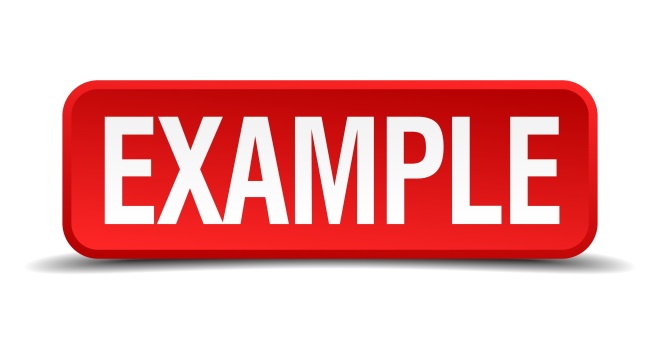 In PY 2017, a partner’s proportionate share of the One-Stop operating costs is $15,000.  
The partner does not have sufficient cash or other resources to fully fund its share, and wishes to donate (not for its own individual use) gently used surplus office furniture.  The furniture was purchased using non-Federal funds in 2015 for $18,500.  
The furniture has a current fair market value of $10,000 and a depreciated value of $11,100.
In accordance with the requirements of 2 CFR 200.306 (d), the value of the contribution is the lesser of the two amounts.    
The partner would be able to use the $10,000 value as its one-time contribution and would need to find additional resources for the remaining $5,000.
Third-party In-kind Contributions
Contributions of space, equipment, technology, non-personnel services, or other like items to support the infrastructure costs associated with One-Stop operations, by a non-One-Stop partner to support the One-Stop center in general, not a specific partner; or 

Contributions by a non-One-Stop partner of space, equipment, technology, non-personnel services, or other like items to support the infrastructure costs associated with One-Stop operations, to a One-Stop partner to support its proportionate share of One-Stop infrastructure costs.
20 CFR 678.720 (c)(4)
Third-party In-kind Contributions …continued
Vocational Rehabilitation Programs
Pursuant to 34 CFR 361.60, a VR agency may not use third-party in-kind contributions for match purposes under the VR program.

There is nothing in 34 CFR 361.60 that prohibits a VR agency from using third-party in-kind contributions to pay for its share of the One-Stop operating costs, including infrastructure costs.
Third-party In-kind Contribution
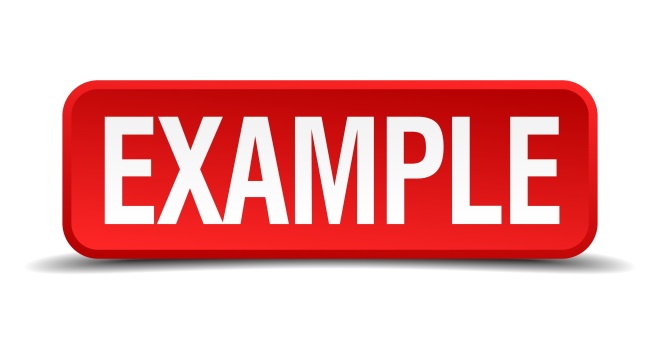 A city government allows the One-Stop to use city space rent free.

This in-kind contribution would not be associated with one specific partner, but rather would go to support the One-Stop generally and would be factored into the underlying budget and cost pools used to determine proportionate share (valued in accordance with 2 CFR 200.306).  

The result would be a decrease in amount of funds each partner contributes as the overall budget will have been reduced.
Third-party In-kind Contribution
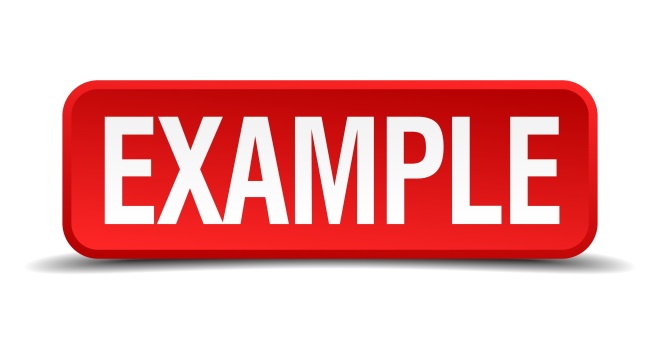 A business partner provides assistive technology to a vocational rehabilitation program who then gives it to the One-Stop.

So long as assistive technology was in the One-Stop operating budget’s infrastructure costs, the partner could value the assistive technology and use the value to count towards its proportionate share (valued in accordance with 2 CFR 200.306).
ATTENTION
Both non-cash and in-kind contributions must be valued consistent with 2 CFR 200.306 and reconciled on a regular basis to ensure they are fairly evaluated and meet the proportionate share of the partner.

All partner contributions, regardless of the type, must be reconciled on a regular basis (i.e., monthly or quarterly).
Compare actual expenses incurred to relative benefits received.
Ensure each partner program is contributing its proportionate share in accordance with the terms of the MOU.
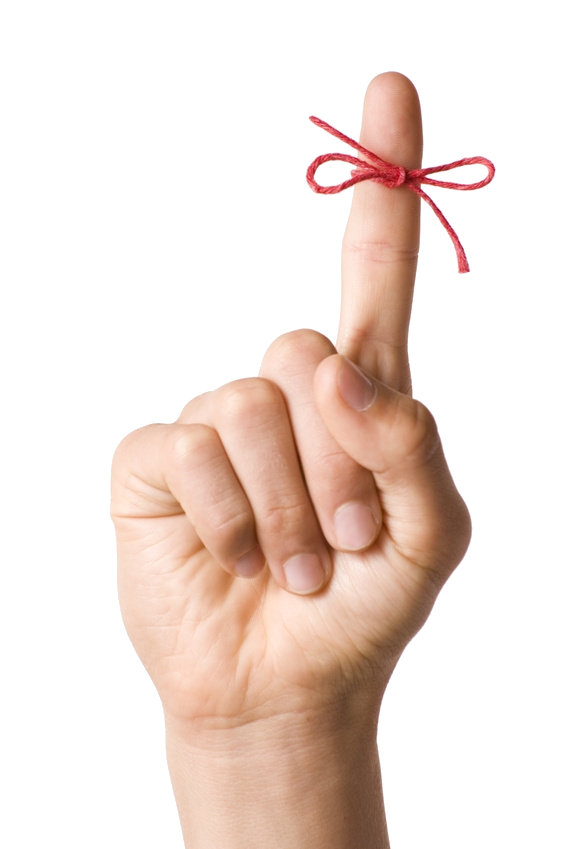 What funding options do partners have?
Local vs. State Funding Mechanisms
Funding Mechanisms
State Funding Mechanism
Local Funding Mechanism
Consensus regarding the IFA is reached.




Partner contributions may be limited by program statue or regulations.
Consensus regarding the IFA is not reached.




Beginning in PY’17, the Governor, in consultation with CEOs, local WDBs, and the State WDB, determines partner contributions.
Specified caps are in place for Partner contributions.
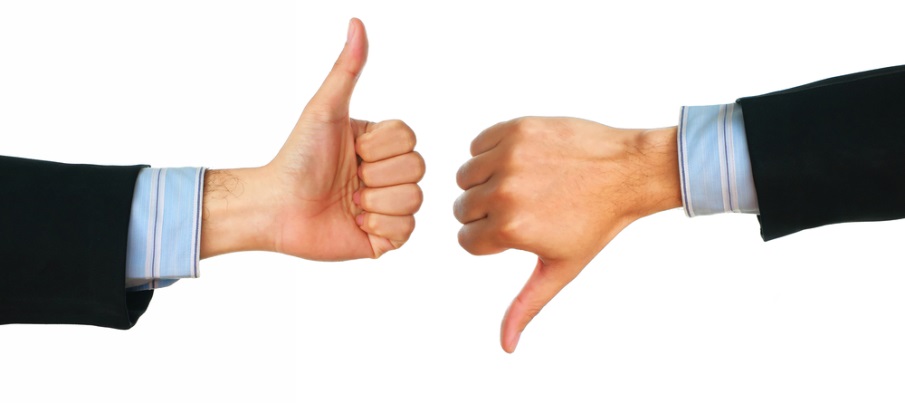 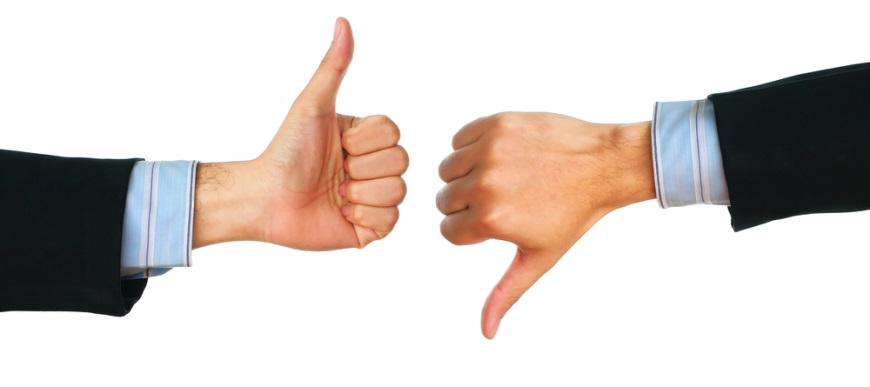 20 CFR 678.715(a)
In the local funding mechanism, the local WDB, chief elected officials, and One-Stop partners agree to amounts and methods of calculating amounts each partner will contribute for One-Stop infrastructure funding, include the infrastructure funding terms in the MOU, and sign the MOU.
Local Funding Mechanism
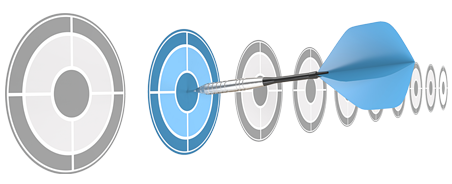 One-Stop partner programs may determine what funds they will use to pay for infrastructure costs.
The use of these funds must be in accordance with: 
Requirements in 20 CFR 678.720, and 
Partner’s authorizing statutes and regulations.

There are no specific caps on the amount or percentage of funding a One-Stop partner may contribute, except that contributions may not exceed the amount available for administrative costs under the authorizing statute of the partner programs.
20 CFR 678.730(b)
In the State funding mechanism, the Governor, subject to the limitations in paragraph (c), determines One-Stop partner contributions after consultation with the chief elected officials, local WDBs, and the State WDB.
State Funding Mechanism
Governors determine required One-Stop partner contributions in accordance with 20 CFR 678.730 – 678.738.

Governors’ determination of the required One-Stop partner contributions is subject to the funding caps outlined in 20 CFR 678.738(c).

Details of the State Funding Mechanism will be addressed in Part II of this webinar series.
When do the new rules apply?
Implementation
Implementation
Local WDBs must satisfy the requirements of section 121(h) of WIOA for purposes of funding the One-Stop system in PY 2017.  

All IFAs must meet the requirements of WIOA by July 1, 2017.

The State Funding Mechanism is triggered for any local WDB that does not reach consensus on the IFA.
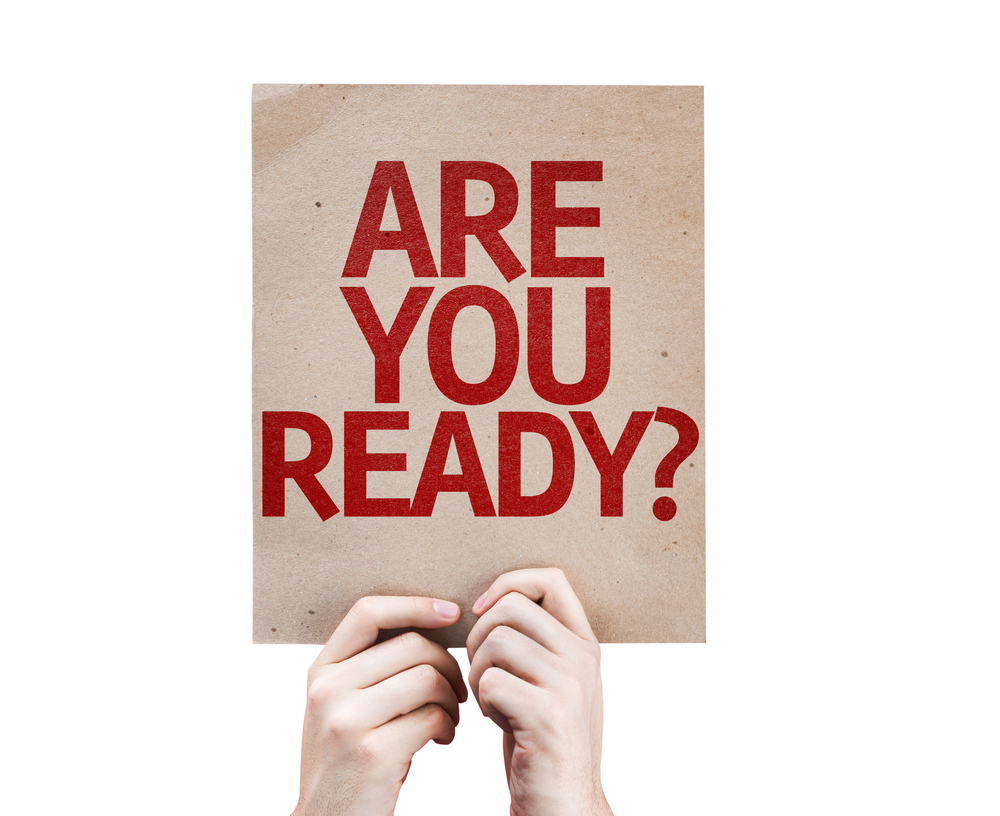 Please e-mail your questions to: 
ion@workforcegps.org
Additional guidance is forthcoming.  
Stay tuned!